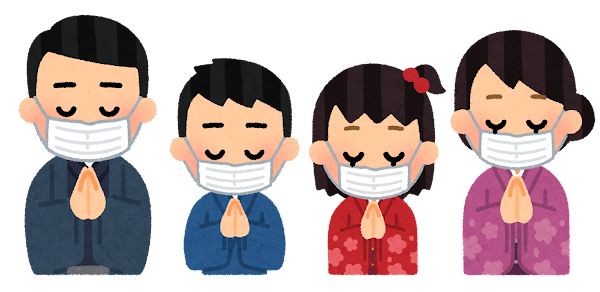 1
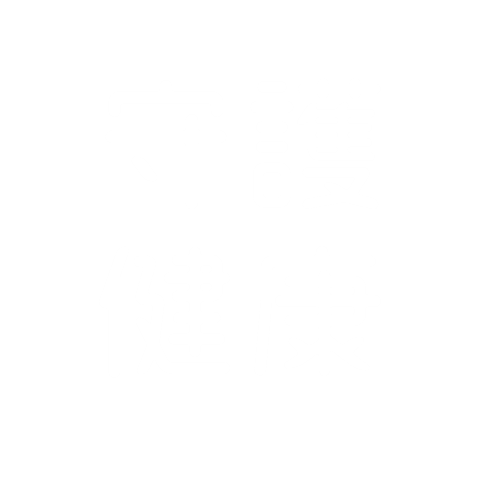 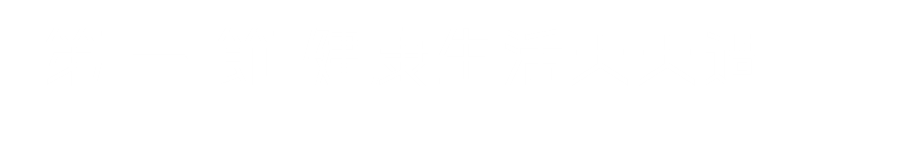 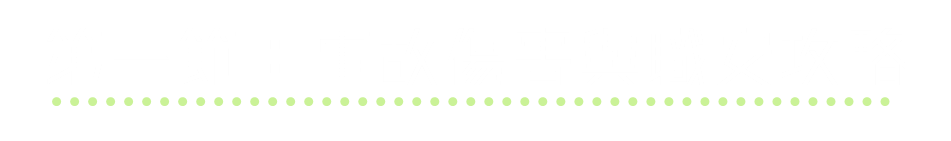 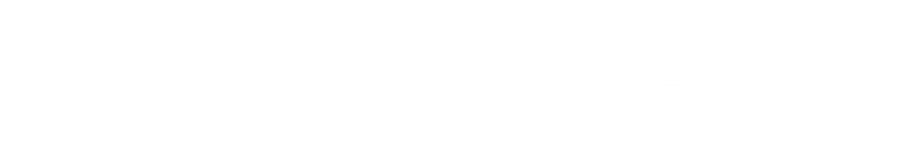 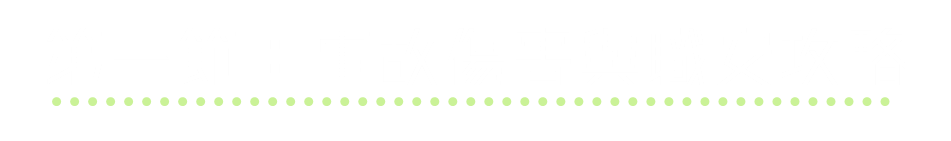 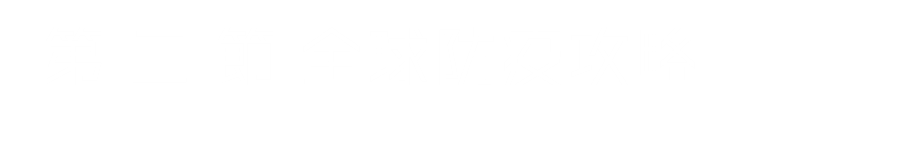 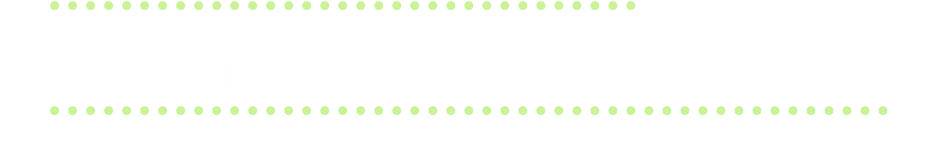 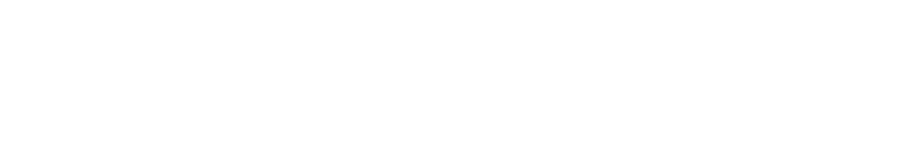 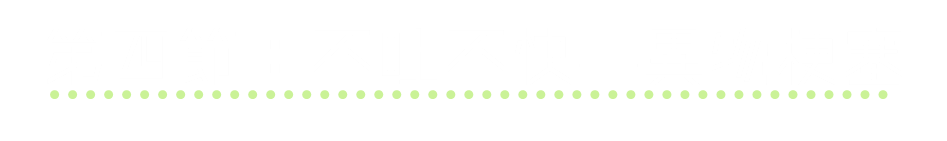 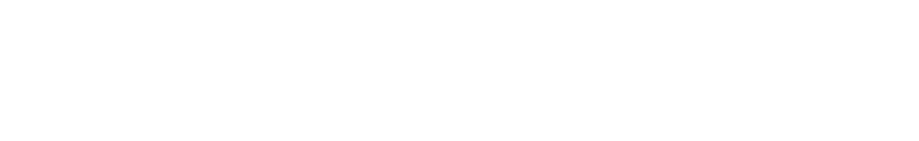 [Speaker Notes: 圖片來源：https://www.irasutoya.com/]
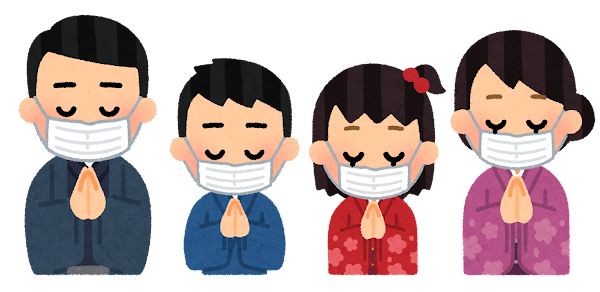 1
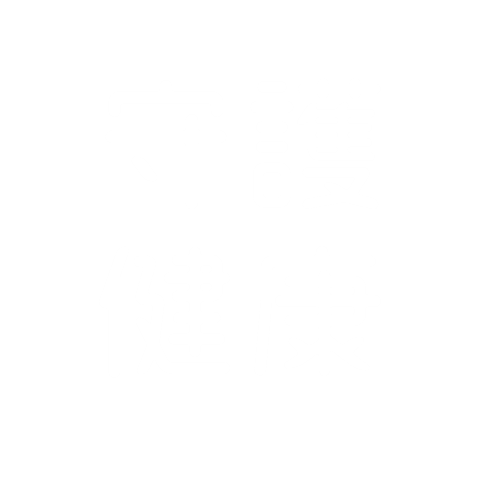 Protect Health
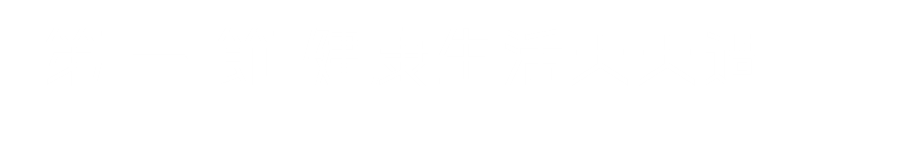 Section 1
Everyday Is a Healthy Day
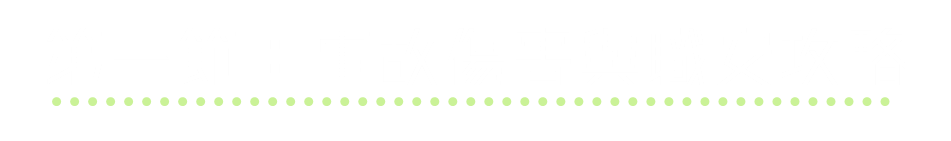 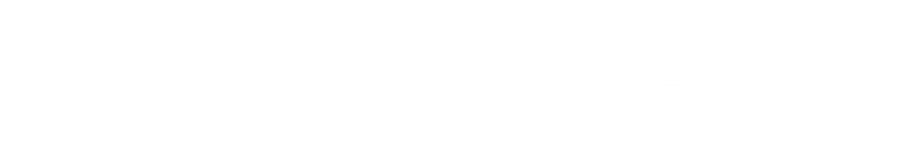 Section 2
Healthy Life and Good Shape
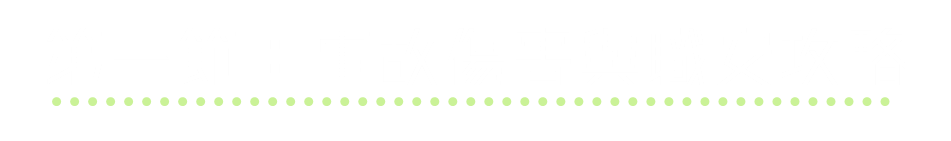 Global Epidemic        
         Prevention Strategy
Section 3
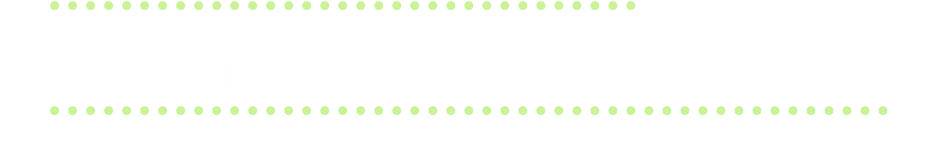 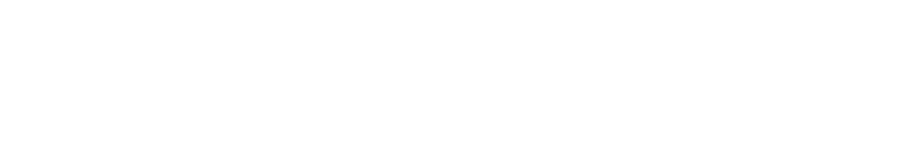 Section 4
Chronic, Please Don’t Come!
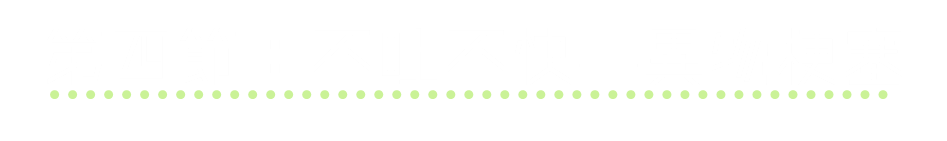 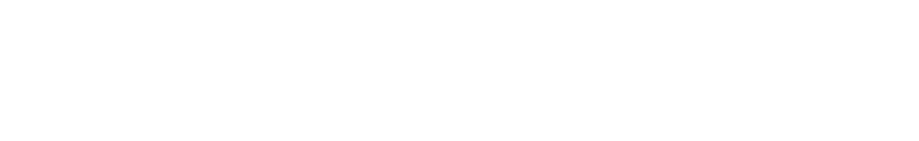 Section 5
Take Care Old Age
[Speaker Notes: 圖片來源：https://www.irasutoya.com/]
慢性病
請不要來
4
節
第
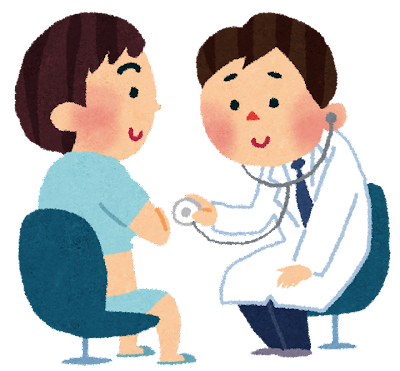 Section
Chronic,
Please Don’t Come!
4
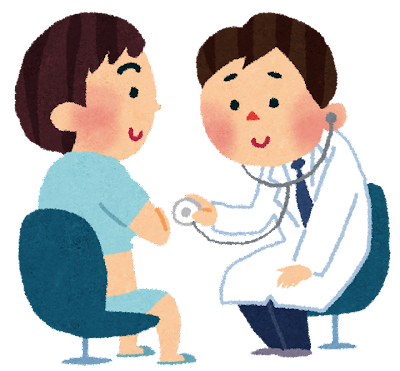 CH.1 守護健康
1-4慢性病請不要來
補
防癌先鋒
七大癌症警訊
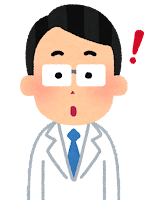 異常腫塊或增厚
大小便異常
消化吞嚥因難
聲音嘶啞或咳嗽
難以癒合的傷口
痣/疣形狀改變
不正常的出血或分泌物
[Speaker Notes: 參考網址：https://heho.com.tw/archives/46371]
CH.1 Protect Health
1-4 Chronic, Please Don’t Come
additional
Cancer Pioneer
Seven Cancer Alerts
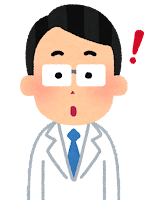 unusual lump or thickening
abnormal excretion
difficulty in digestion and swallowing
hoarseness or cough
hard-to-heal wounds
mole/wart shape change
unusual bleeding or discharge
[Speaker Notes: 參考網址：https://heho.com.tw/archives/46371]
3
心血管疾病
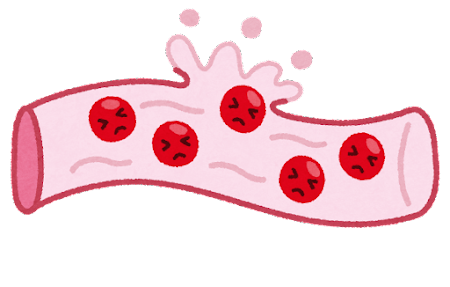 3
Cardiovascular Diseases
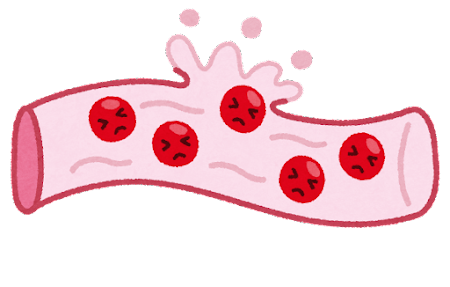 攝取過多油脂、膽固醇等
→血液的濃稠度提高
正常血管
血管變窄
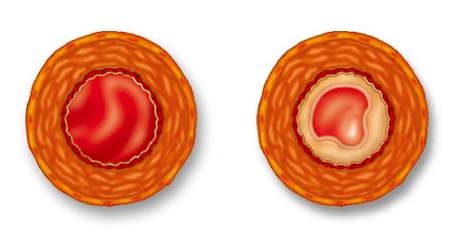 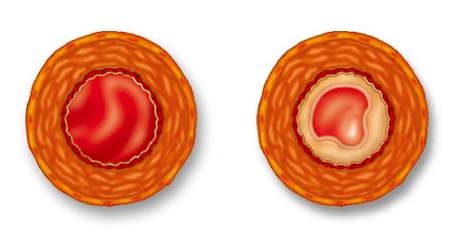 血管壁沉積過多膽固醇、尼古丁的刺激與缺乏運動等
→血管變窄、缺乏彈性
長期血壓升高
心血管疾病
高血壓、冠心病、腦中風
3
CH.1 守護健康
1-4慢性病請不要來
060
心血管疾病
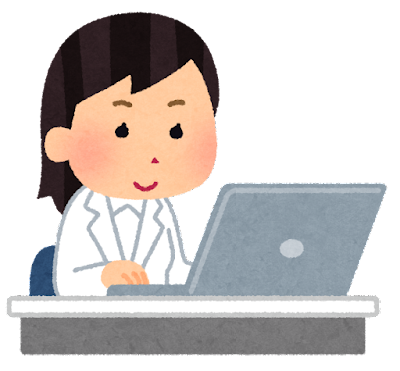 心血管疾病又稱「循環系統疾病」
泛指因循環系統功能異常引起的心臟和血管疾病
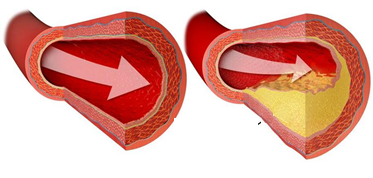 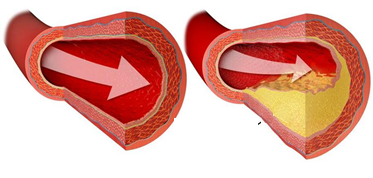 Excessive intake of fat, cholesterol, etc.
→The consistency of blood increases
narrowing ofblood vessels
normal blood vessels
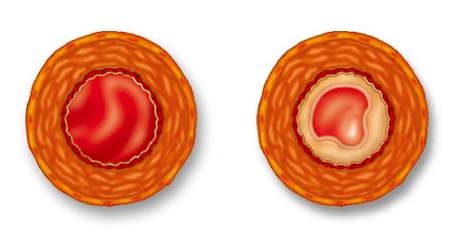 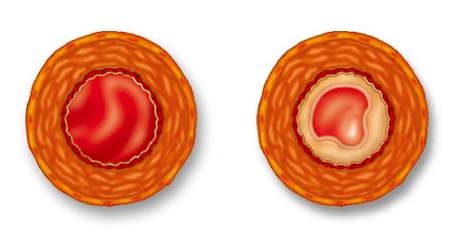 Excessive cholesterol deposition in blood vessel walls, stimulation of nicotine and lack of exercise, etc.
→Narrowing and lack of elasticity of blood vessels
long-term elevated blood pressure
Cardiovascular Diseases
Hypertension, Coronary heart disease, Stroke
3
CH.1 Protect Health
1-4 Chronic, Please Don’t Come
060
Cardiovascular diseases
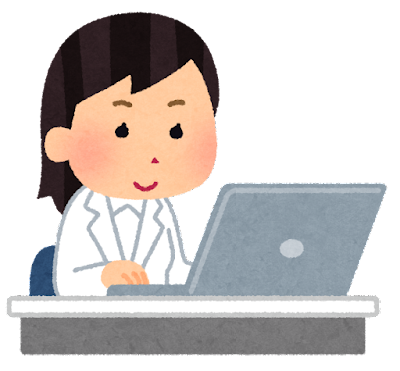 Cardiovascular disease, also known as "circulatory system disease"
A general term for heart and vascular diseases caused by abnormal circulatory system function
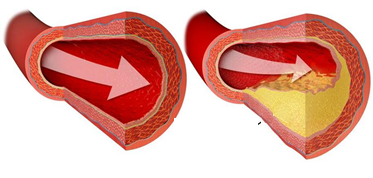 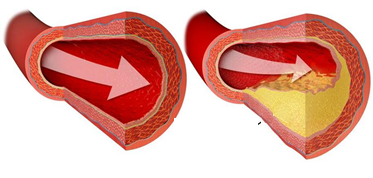 3
CH.1 守護健康
1-4慢性病請不要來
060
心血管疾病
什麼是動脈粥樣硬化？
因油脂累積、使血管壁內膜增厚，形成粥狀斑塊，造成動脈粥狀硬化，心肌得不到足夠血液，導致血管硬化、狹窄，甚至阻塞的現象，影響心臟正常功能。
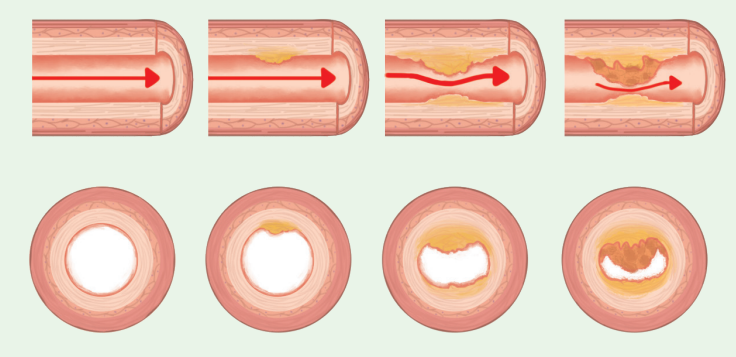 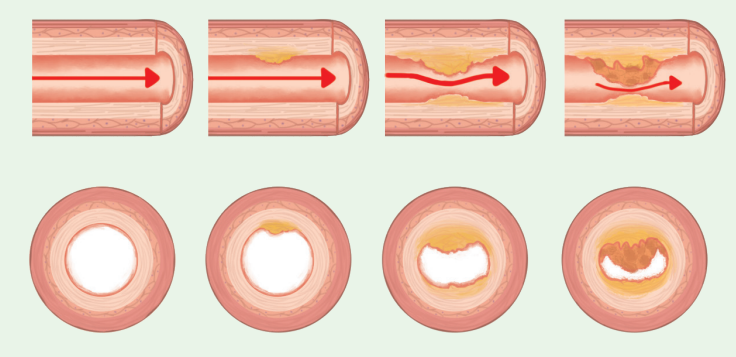 3
CH.1 Protect Health
1-4 Chronic, Please Don’t Come
060
Cardiovascular diseases
What is atherosclerosis?
Due to the accumulation of oil, the intima of the blood vessel wall thickens, forming atherosclerotic plaque, resulting in atherosclerosis, and the myocardium cannot get enough blood, resulting in vascular sclerosis, stenosis, and even obstruction, which affects the normal function of the heart.
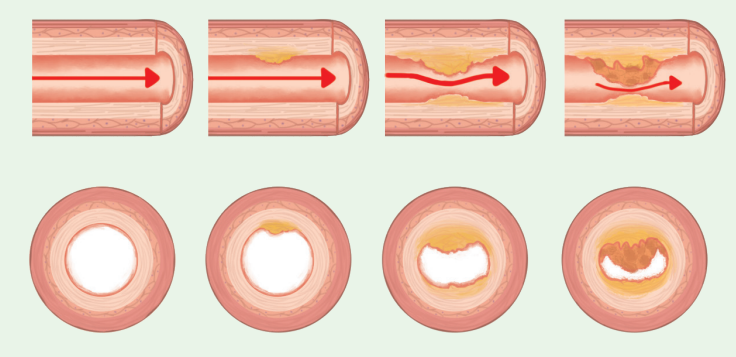 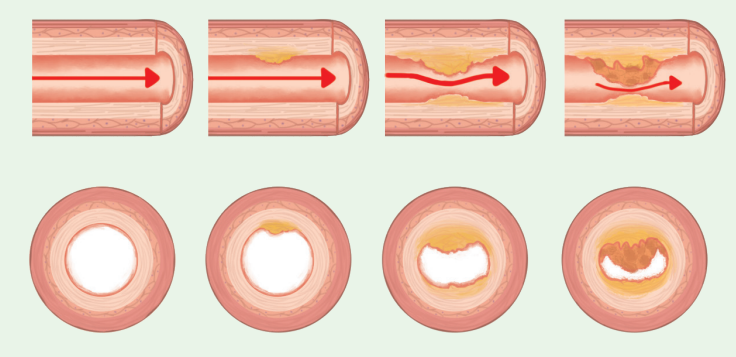 3
CH.1 守護健康
1-4慢性病請不要來
061
心血管疾病
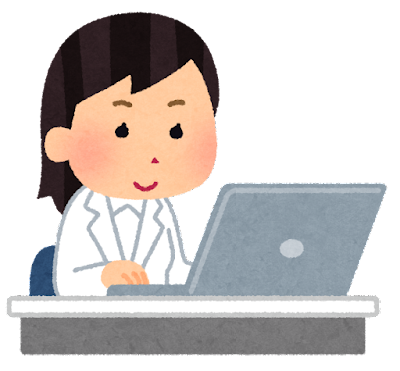 中風
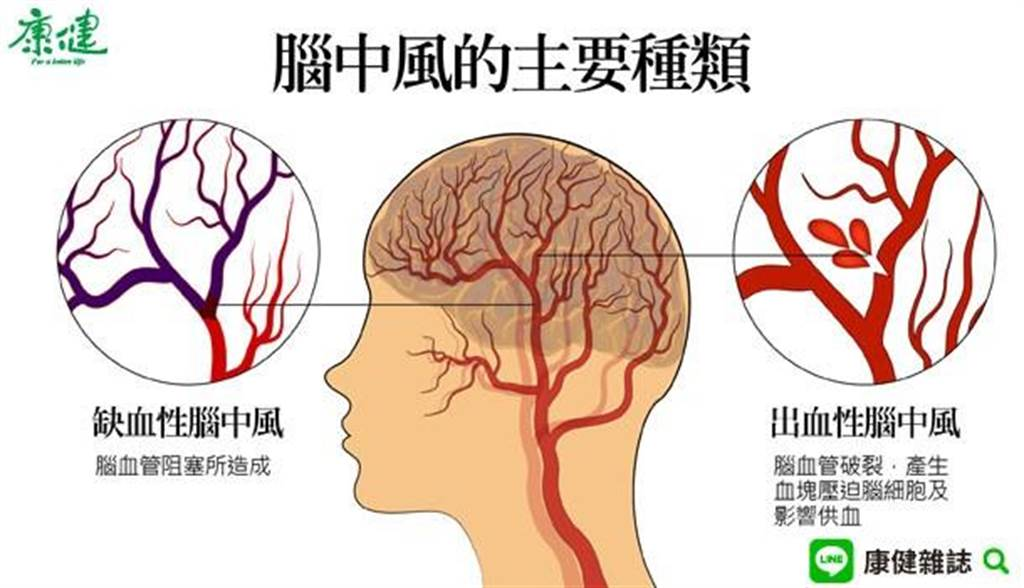 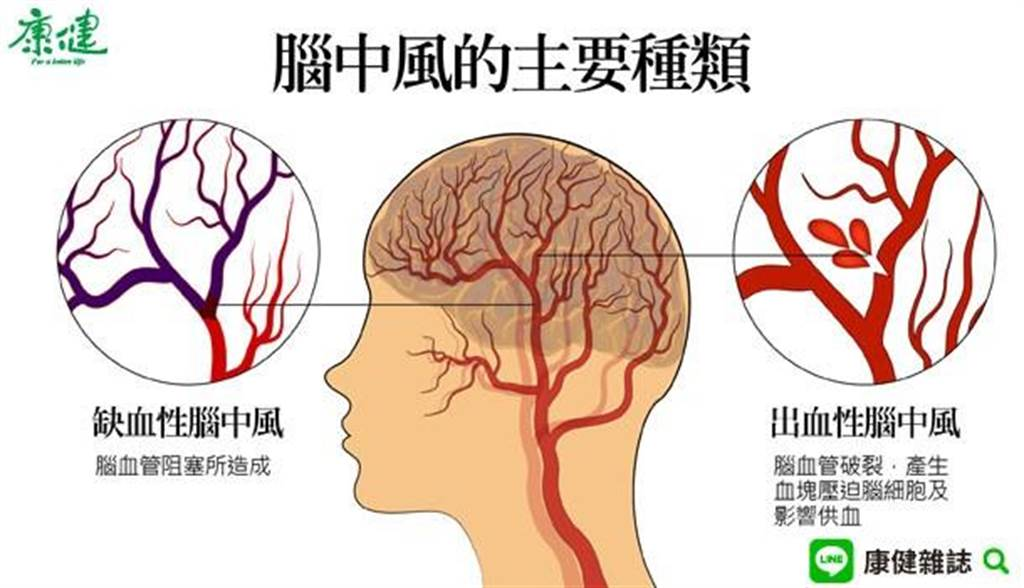 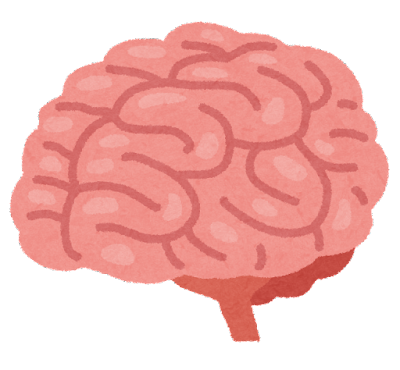 缺血型
腦中風
出血型
腦中風
(約占75%)
(約占20%至25%)
中風，指的是突發性的腦血管疾病。
腦血管破裂，產生血塊壓迫腦細胞及影響供血
腦血管阻塞所造成
3
CH.1 Protect Health
1-4 Chronic, Please Don’t Come
061
Cardiovascular diseases
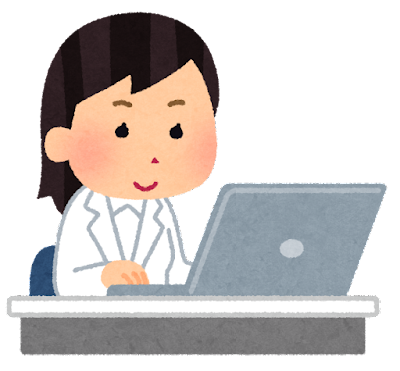 stroke
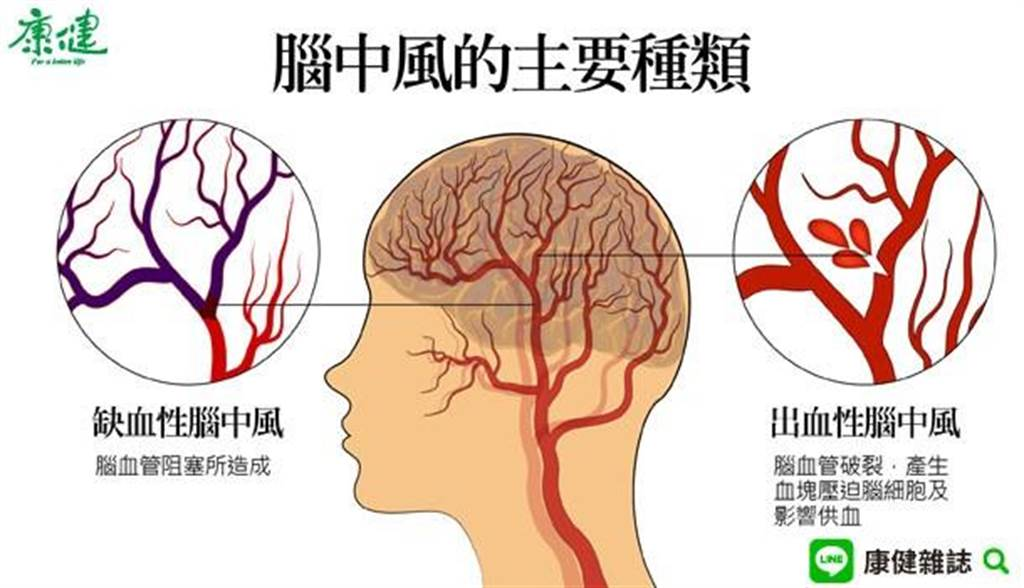 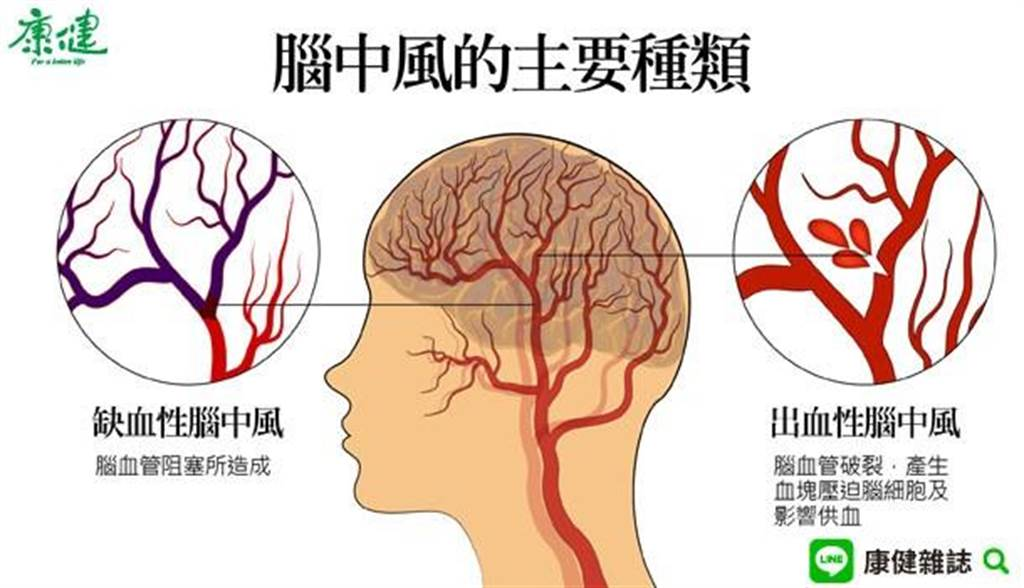 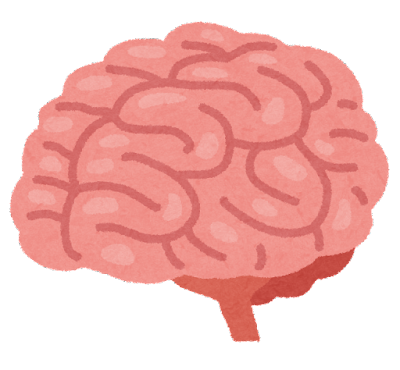 ischemic stroke
hemorrhagic
stroke
(about 75%)
(about 20%to 25%)
Stroke refers to sudden cerebrovascular disease.
Cerebral blood vessels rupture, resulting in blood clots that compress brain cells and affect blood supply
Cerebral vascular blockage
3
CH.1 守護健康
1-4慢性病請不要來
061
心血管疾病
FAST 四步驟 - 簡易辨識中風前兆
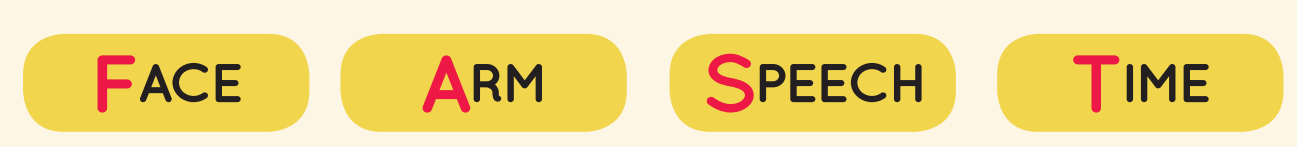 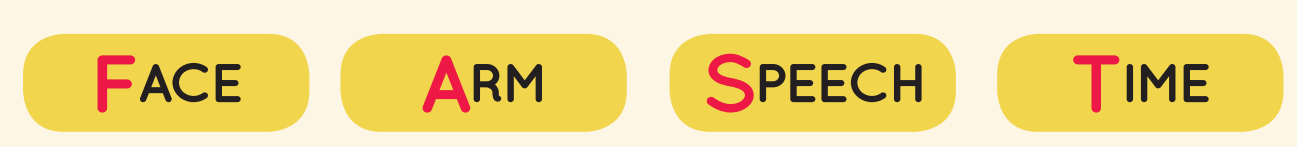 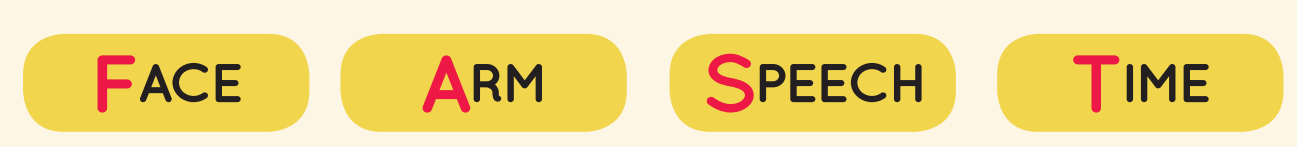 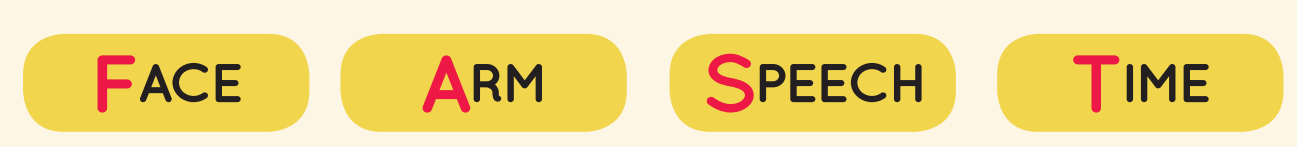 臉部表情不對稱
或出現嘴角歪斜
手臂無力或出現
單側手臂下垂
口齒不清或
無法表達
記錄發病時間，
儘速就醫
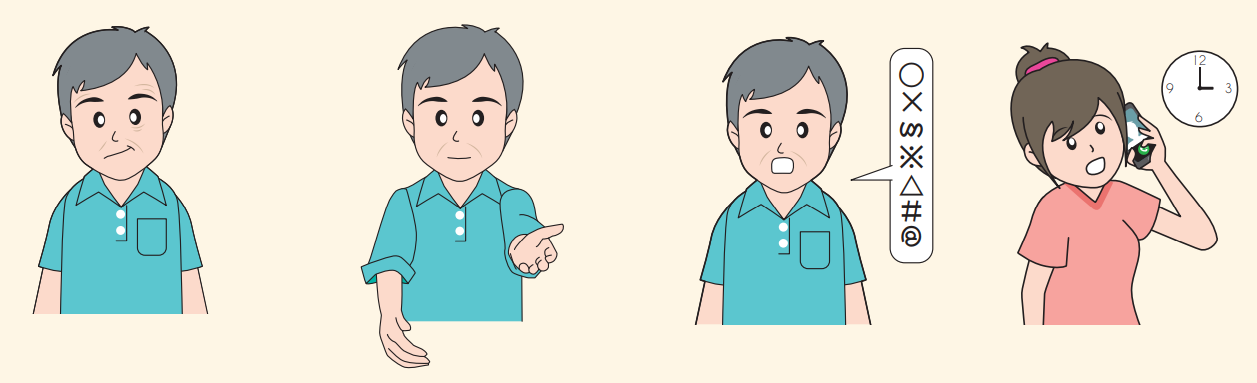 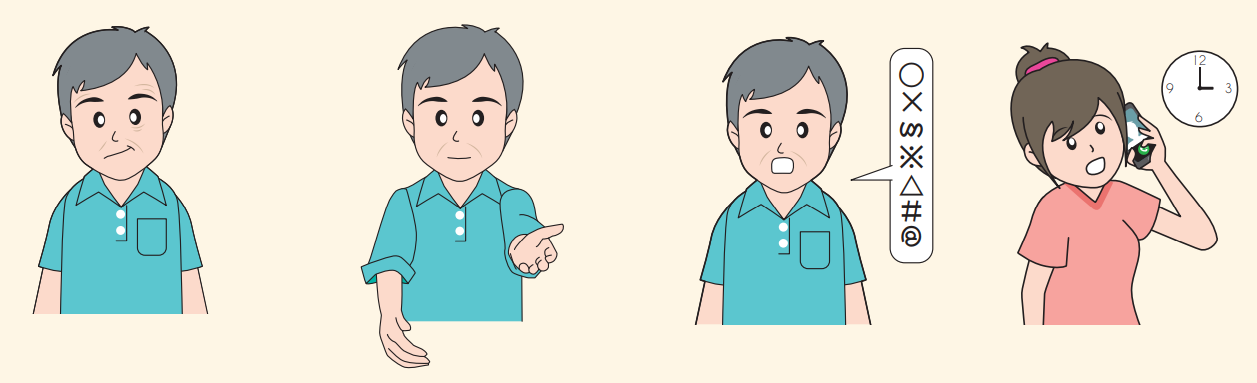 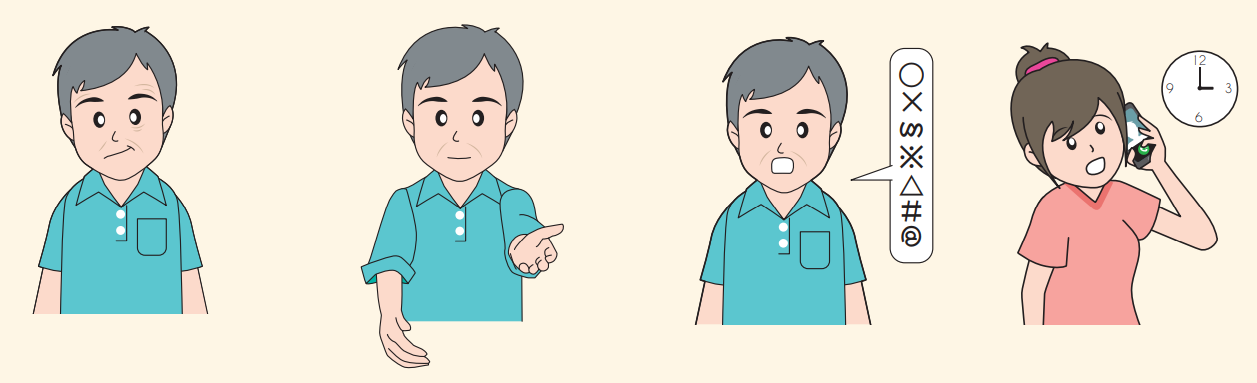 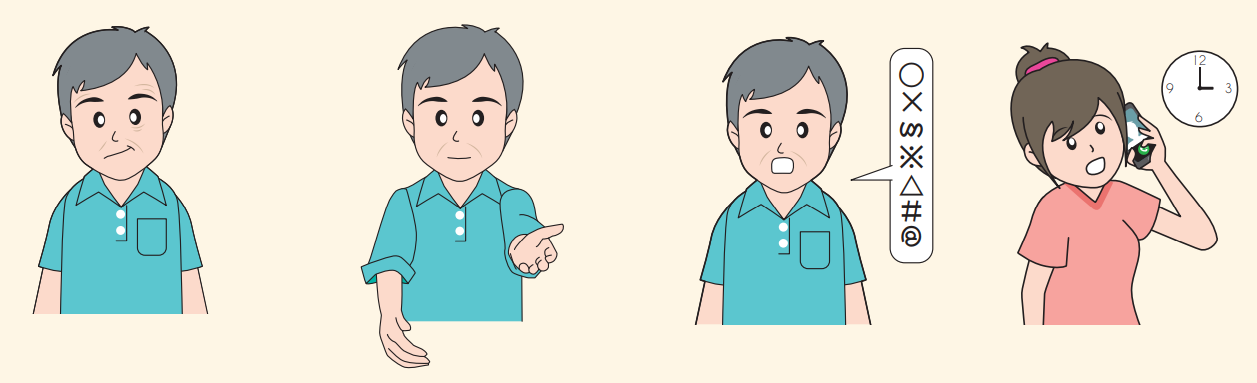 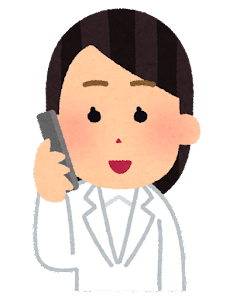 一但發現有中風症狀，請把握黃金三小時緊急送醫!
3
CH.1 Protect Health
1-4 Chronic, Please Don’t Come
061
Cardiovascular diseases
Four Steps to FAST - Simple Recognition of Stroke Precursors
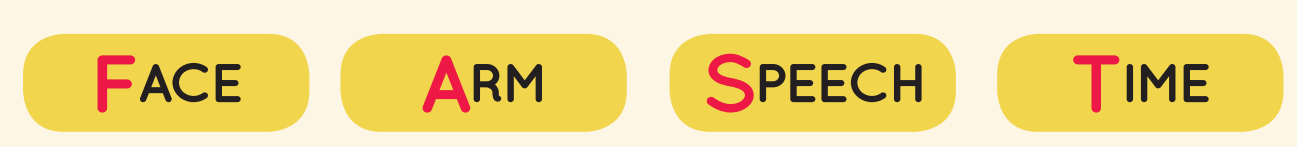 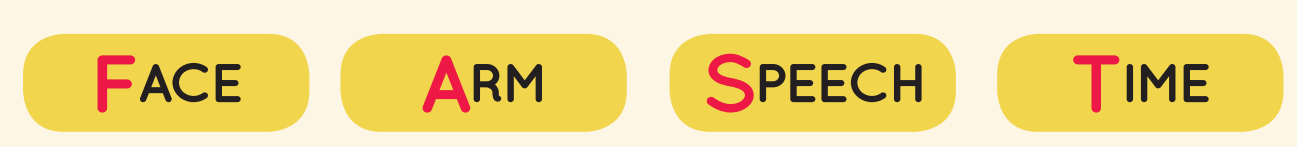 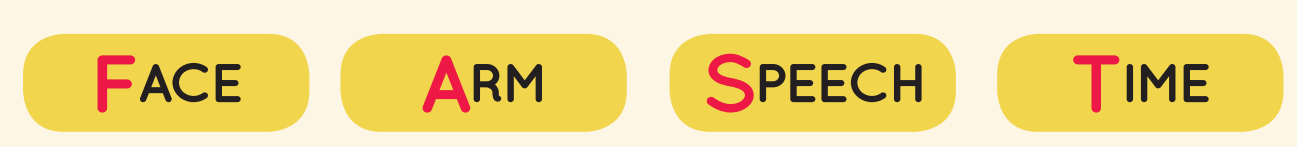 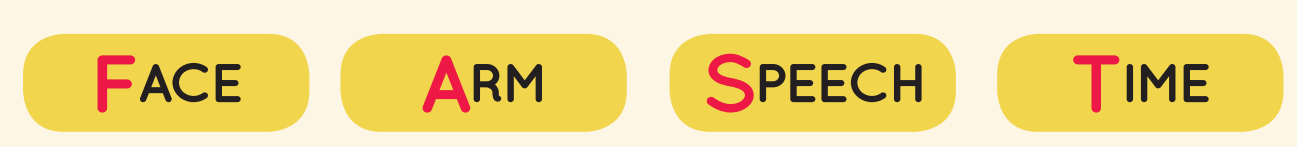 Arm weakness or unilateral drooping of the arm
Record the time of onset, seek medical attention as soon as possible
Slurred speech or
unable to express
Asymmetrical facial expressions or crooked corners of the mouth
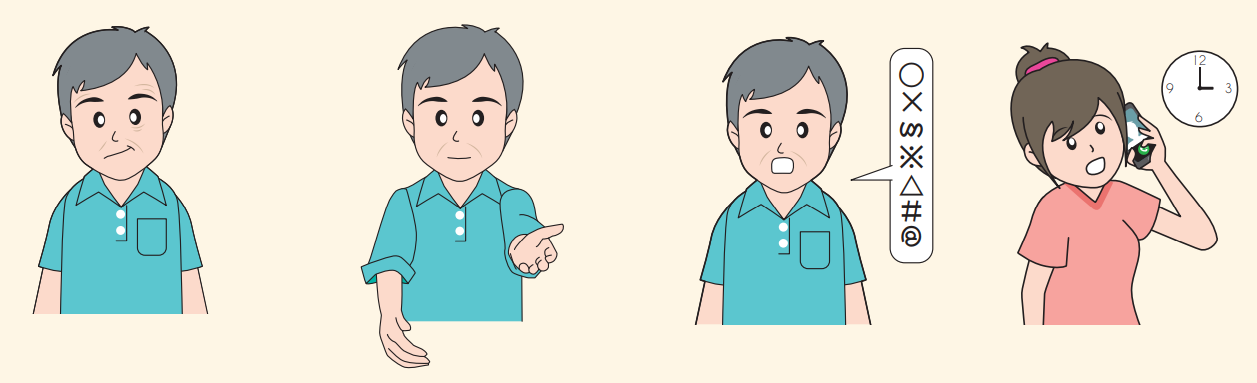 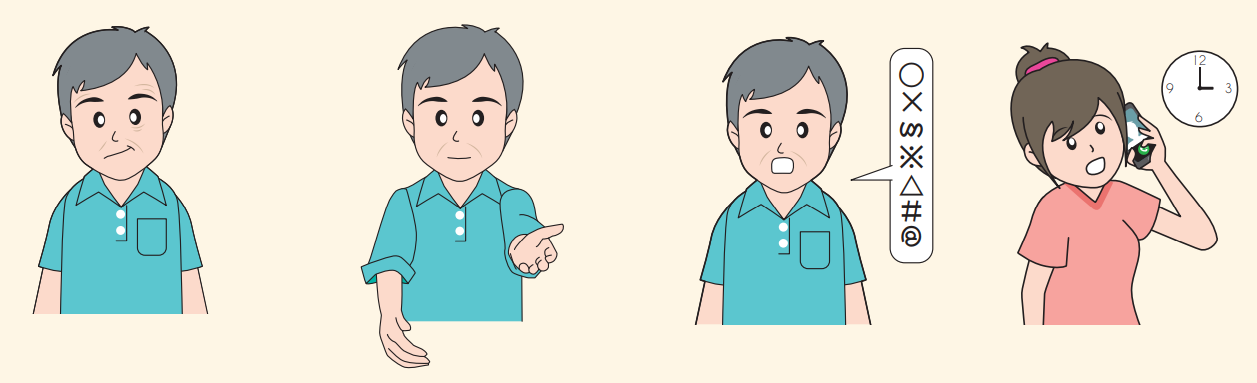 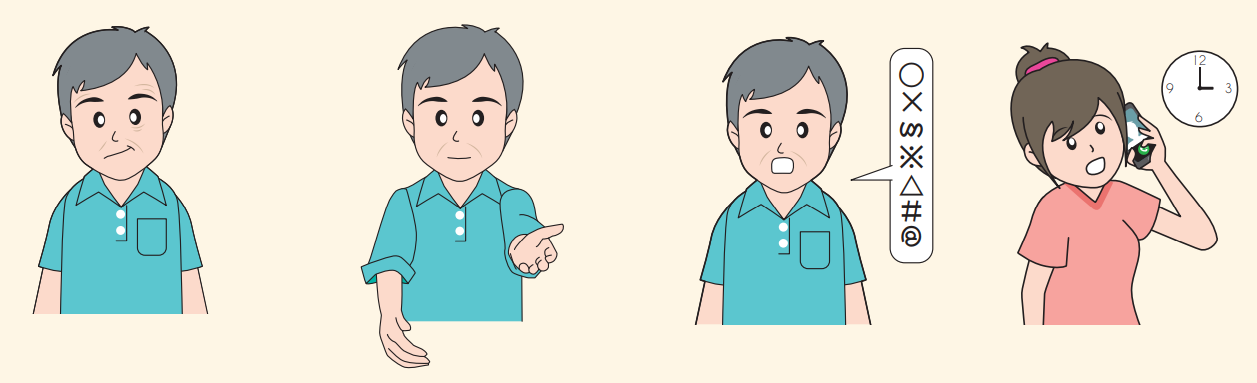 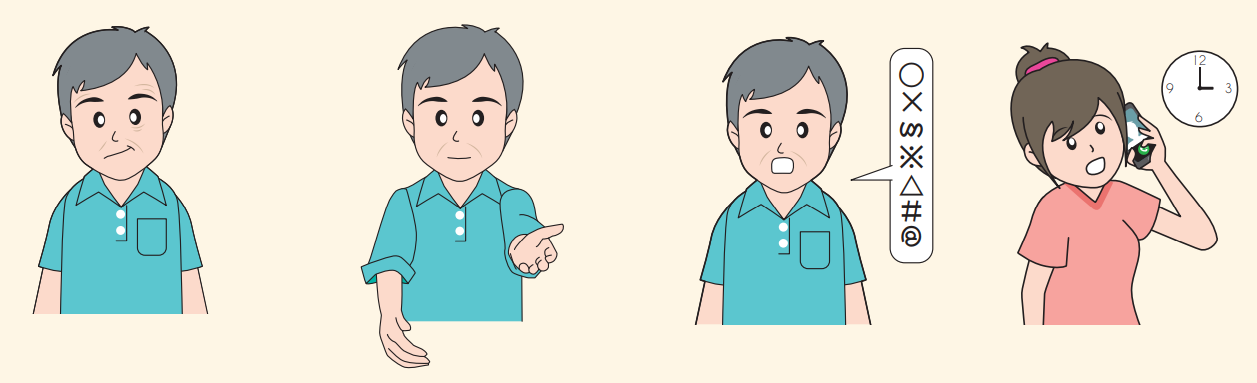 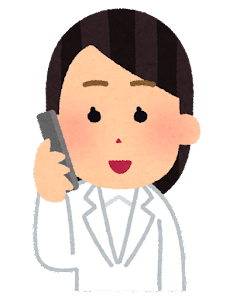 Once you find that you have stroke symptoms, please take advantage of the golden three hours to go to the doctor urgently!